To easily follow these notes, log on to our Wifi 
Wifi: mycci01p/w: ancientquail060
Go to OrHaOlam.com
Click on downloads, messages, 2018
Be a part of history and prophecy!  70 years after the founding of the State is the year of Release!   More later.  
Except don’t register there, just go to OrHaOlam.com
Deadline Feb. 12 before price increase!
[Speaker Notes: At the recent Rabbi’s Conf, one of the afternoons they give us leisure time and bought us mini-golf tickets.  Some rabbis were winners in past years.  This year upset winner of entire rabbinic group!...Marilu Vinocur.   They announced in evening service, put Or HaOlam on the map!  Zoom in on score.]
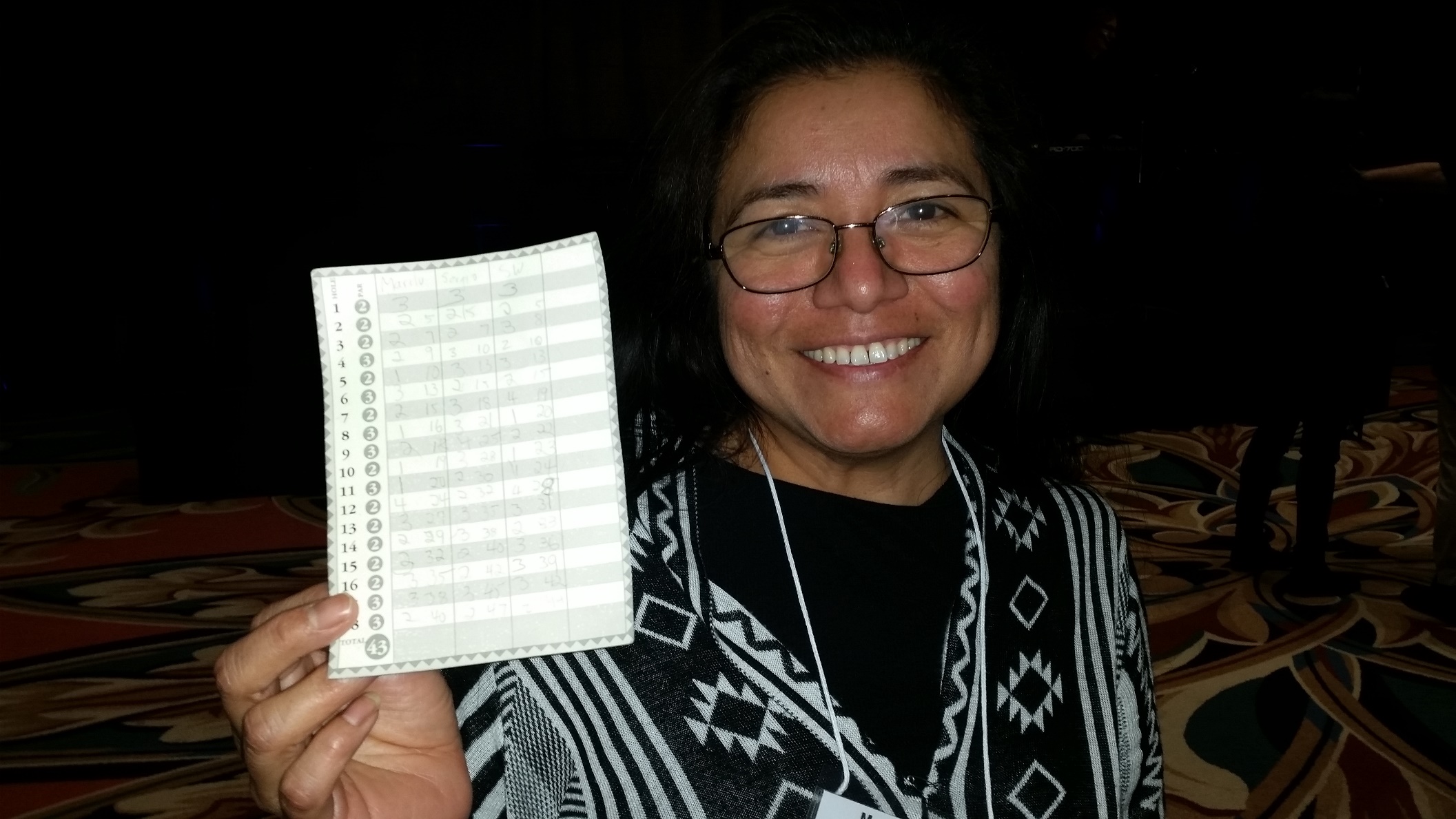 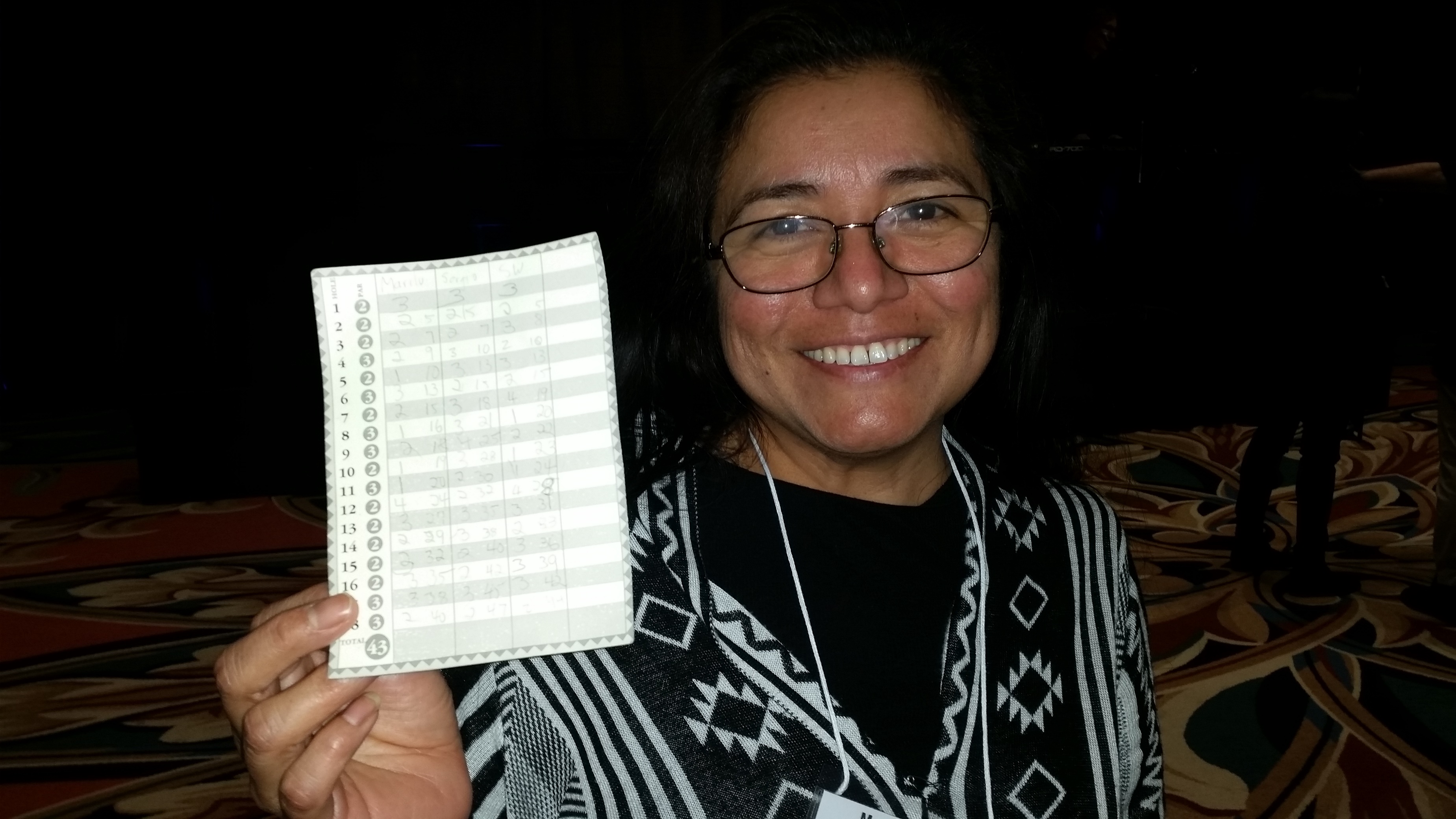 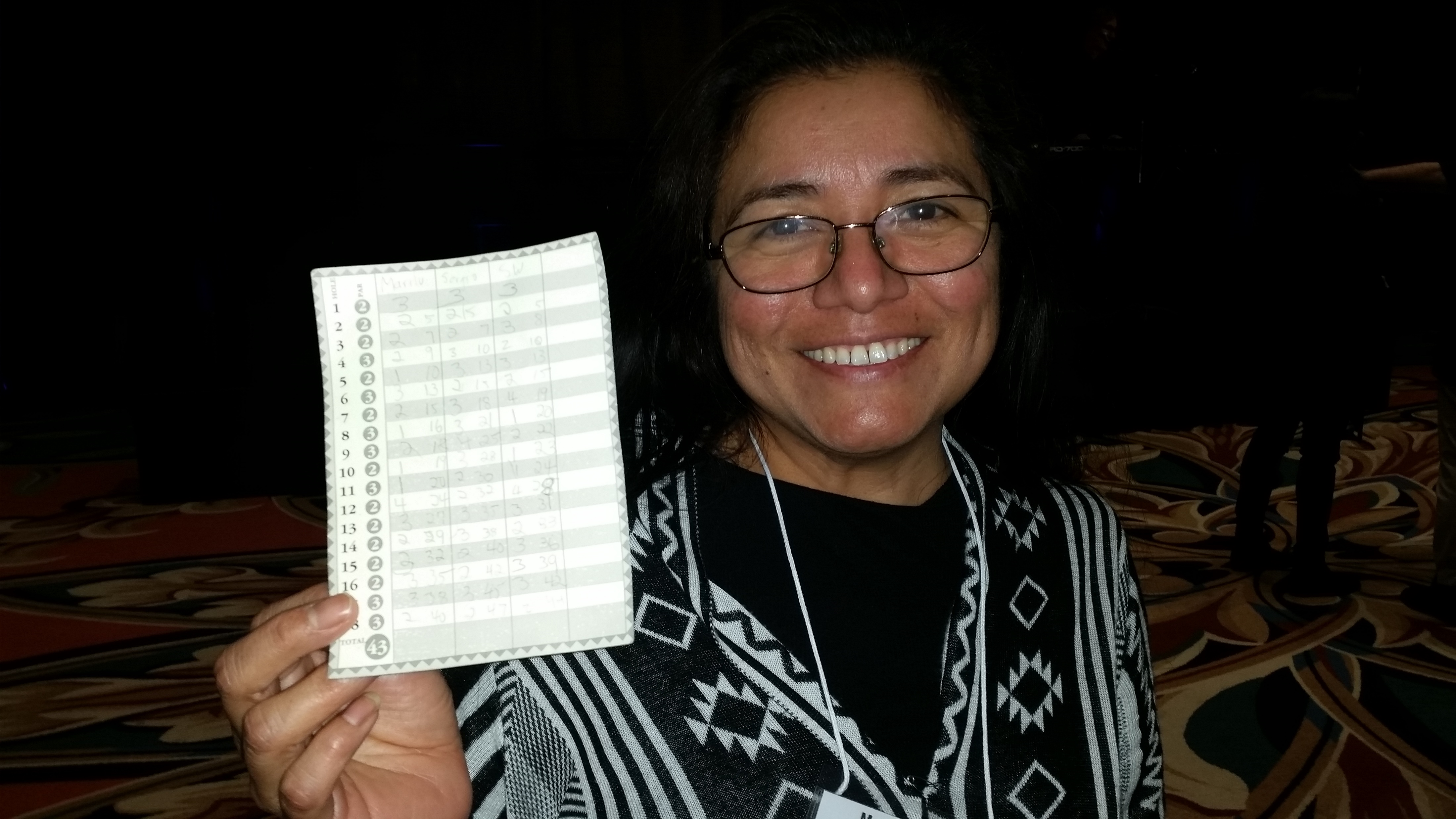 Note score of 40 
on par 43 course!!
[Speaker Notes: Let’s give Marilu a hand!

Now for some science breakthroughs!  Ted Alongi informed me that they’ve discovered liquid water on Mars.]
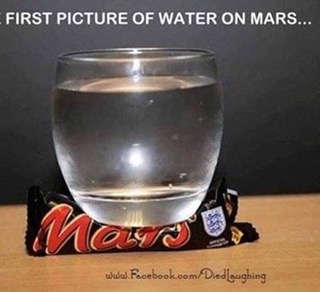 [Speaker Notes: Courtesy Ted Alongi]
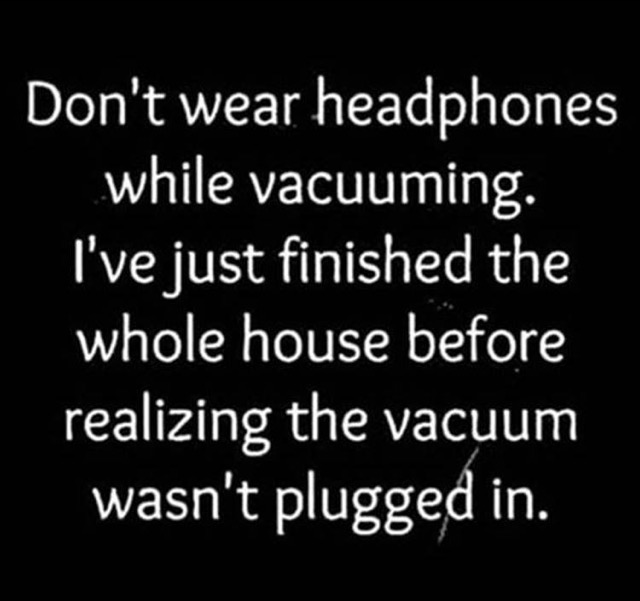 [Speaker Notes: Courtesy Ted Alongi

Considering today’s Scripture reading, it reflects something huge in Jewish literature…]
In rabbinic literature, the Responsa are known as She'elot u-Teshuvot (שאלות ותשובות questions and answers) and comprise the body of written decisions and rulings given by poskim ("deciders of Jewish law").
[Speaker Notes: https://en.wikipedia.org/wiki/Responsa]
A modern term, used mainly for questions on the internet is “Ask the rabbi.” 
History of responsa in Judaism spans a period of 1,700 years. Rabbinic responsa constitute a special class of rabbinic literature
[Speaker Notes: https://en.wikipedia.org/wiki/History_of_responsa_in_Judaism]
On one hand, Yeshua was given an honor, to field such a question. Not His first nor last.
On the other hand, this was an undermining question, designed to prove the impossibility of Yeshua’s teaching on resurrection.  An adversial confrontation.
[Speaker Notes: Run up to the reading…]
On that day, Sadducees (who say there is no resurrection) came to Yeshua and questioned Him, saying, “Teacher, Moshe said, ‘If someone dies having no children, his brother as next of kin shall marry his widow and father children for his brother.’  Where?
Mattityahu (Matthew) 22:23-28
[Speaker Notes: Where did Moshe/Moses say that?]
Dvarim/Dt.25.5-6 If brothers live together, and one of them dies childless, his widow is not to marry someone unrelated to him; her husband’s brother is to go to her and perform the duty of a brother-in-law by marrying her. The first child she bears will succeed to the name of his dead brother, so that his name will not be eliminated from Isra’el.
[Speaker Notes: I told this to my brother Glenn, in about 1975, when he was age 13, concerning my new bride Dawn, and Glenn looked quite scared!]
Dvarim/Dt. 25.8-10 And if he stands firm and says, ‘I do not desire to take her,’ then his brother’s widow is to come to him in the sight of the elders, pull his sandal off his foot, spit in his face, and reply, ‘So will it be done to the man who does not build up his brother’s house.’ Then his name is to be called in Israel ‘the house of the pulled-off sandal.’
[Speaker Notes: A recent movie about this in the Brooklyn Orthodox community.]
a non-observant 
Jewish bachelor 
feels compelled 
to marry his rabbi
brother's widow,
to honor him via
 the ancient Jewish
 law of yibbum 
(levirate marriage).
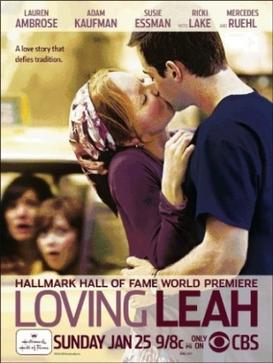 [Speaker Notes: https://en.wikipedia.org/wiki/Loving_Leah]
David Stern’s Commentary Law of yibbum יִבּוּם elaborated in Talmud tractate Yevamot, wherein the brother of a man who dies without children is expected to marry his brother's widow in order to maintain the family line. The firstborn son of the new marriage would count as the dead man's child for inheritance purposes.
[Speaker Notes: יִבּוּם  (Jewish law of the brother in law) levirate marriage (the marriage of a man to his late brother's childless widow)
pull his sandal off his foot, spit in his face]
The entire Talmud תַּלְמוּד‬ consists of 63 tractates, and in standard print is over 6,200 pages long.
Whole Talmudic tractate on the subject Yevamot!  Talmud was written after Yeshua, but records discussion of His time.
[Speaker Notes: https://en.wikipedia.org/wiki/Talmud]
David Stern’s Commentary Should the yavam (brother-in-law) refuse to marry his brother's widow, Deuteronomy 25:7-10 provides for a ceremony called chalitzah which both humiliates him and releases the widow from her obligation to marry him.
David Stern’s Commentary The stories of Onan and Tamar (Genesis 38) and of Boaz and Ruth (Ruth 4) are biblical examples of yibbum and chalitzah respectively. Curiously, rabbinic decrees over the centuries have reversed the Torah's priorities; the Chief Rabbinate of Israel requires chalitzah and bans yibbum entirely.
It is or was known in other societies including the Punjabis, Jats, Huns, Mongols, and Tibetans.
[Speaker Notes: https://en.wikipedia.org/wiki/Yibbum]
Ruth 4.7-8 Now in the past in Israel, one removed his sandal and gave it to another, in order to finalize the redemption and transfer of a matter. This was a legal transaction in Israel. So the kinsman said to Boaz, “Buy it for yourself,” then took off his shoe.
[Speaker Notes: He took off his own shoe, not done by widow, nor did she spit.???]
Josephus…says, that she both plucked off his shoe, and spit in his face; neither of which are mentioned.
[Speaker Notes: Ut supra. (Antiqu. l. 5. c. 9. sect. 4.)]
Now there were seven brothers among us. The first married and died; and having no offspring, left his wife to his brother. In the same way also the second, and the third, down to the seventh. Last of all, the woman died. So in the resurrection, whose wife of the seven will she be? For they all had married her.”
Mattityahu (Matthew) 22:23-28
[Speaker Notes: Impossible dilemma.   Sadducees reasoned that heavenly, eternal existence is equivalent to earthly life.
Seems to be a successful undermining of Yeshua, with no possible comeback.  ~coin question…
What will He do?  What would you say?  

No answer…DO YOU EVER HAVE DILEMMAS WITH NO POSSIBLE ANSWER?]
מַתִּתְיָהוּ Mattityahu  
(Matthew) 22:29-30
Mattityahu (Matthew) 22:29
הֵשִׁיב לָהֶם יֵשׁוּעַ וְאָמַר: "אַתֶּם טוֹעִים מִשּׁוּם שֶׁאֵינְכֶם יוֹדְעִים אֶת הַכְּתוּבִים, אַף לֹא אֶת גְּבוּרַת הָאֱלֹהִים:
Yeshua answered them, "The reason you go astray is that you are ignorant both of the Tanakh and of the power of God.
[Speaker Notes: Key to this message.  There are many things in the Kingdom, in our lives, in this congregation, insoluble except for the Resurrection power of G-d]
Mattityahu (Matthew) 22:30
בַּתְּחִיָה אֵין הָאֲנָשִׁים מִתְחַתְּנִים, אֶלָּא שֶׁהֵם כְּמַלְאֲכֵי שָׁמַיִם.  

For in the Resurrection, neither men nor women will marry; rather, they will be like angels in heaven.
[Speaker Notes: Who expected this??
Corresponding with one Millenninal recently who at first thought that there would be no gender in heaven.   Angels are genderless, but humans will always be what we are in 30 trillion cells XX or XY.  “Father Abraham”
But, there will clearly be no sexual relations and procreation. We will be celibate.  All friends, no spouses.  This same individual disappointed… happy marriage.   John Eldredge address this in Sacred Romance singles lamenting celibacy.  There will be JOY, pleasure, no sex...]
This reality, the Power of G-d, is ultimately the key to our lives.
1 Yn 3.1-3  See how glorious a love the Father has given us, that we should be called God’s children — and so we are! The reason the world does not know us is that it did not know Him.
[Speaker Notes: This is what is hard to explain to your pre-believing friends and family.  The real reason why we do what we do.]
1 Yn 3.1-3 Loved ones, now we are God’s children; and it has not yet been revealed what we will be. But we do know that when it’s revealed, we shall be like Him, because we will see Him just as He is.  Everyone who has this hope in Him purifies himself, just as He is pure.
Rev. 7.15-17 They are before the throne of God, and they serve Him day and night in His Temple. The One seated on the throne will shelter them. They shall never again go hungry, nor thirst anymore; the sun shall not beat down on them,
Rev. 7.15-17 nor any scorching heat. For the Lamb in the midst of the throne shall shepherd them and guide them to springs of living water, and God shall wipe away every tear from their eyes.
Do you know the power of G-d?  In this life and in eternity, intimacy with the Messiah will be our joy. 
Receiving divine forgiveness?
People: 6x/sec…Intimacy is made up of
Time
Talk
touching
[Speaker Notes: With Him.  Marty Chernoff: 1 hour / day to build congregants of Beth Yeshua, flagship cong.  Similarly know Tanakh]
Phil. 3.8-10 I consider all things to be loss in comparison to the surpassing value of the knowledge of Messiah Yeshua my Lord. Because of Him I have suffered the loss of all things…My aim is to know Him
Phil. 3.8-10 and the power of His resurrection and the sharing of His sufferings, becoming like Him in His death — if somehow I might arrive at the resurrection from among the dead.
[Speaker Notes: Back to text…]
Mattityahu (Matthew) 22:30
בַּתְּחִיָה אֵין הָאֲנָשִׁים מִתְחַתְּנִים, אֶלָּא שֶׁהֵם כְּמַלְאֲכֵי שָׁמַיִם.  

For in the Resurrection, neither men nor women will marry; rather, they will be like angels in heaven.
Celibacy in eternity, but still gender.
Our world culture magnifies sexuality in sight and act.  This will pass.
Our culture minimizes gender.  Gender is beautiful.
Manly/masculine: GIVE, dance, pray, weep, serve, give, protest, courage “Do I have what it takes?”  [John Eldredge ques.]
womanly/feminine: beauty, comfort,  “Am I worthy of pursuit?”
Intimacy: time, talk, touching
[Speaker Notes: Transitioning to the immediate question, their disputing, contesting the reality of the Resurrection…]
But concerning the resurrection of the dead, haven’t you read what was spoken to you by God, saying, ‘I am the God of Abraham, and the God of Isaac, and the God of Jacob’?
Mattityahu (Matthew) 22:31-32
[Speaker Notes: Intelligible answer to culture.]
שמות Shmot/Ex 3.6  וַיֹּאמֶר אָנֹכִי אֱלֹהֵי אָבִיךָ, 
אֱלֹהֵי אַבְרָהָם אֱלֹהֵי יִצְחָק, וֵאלֹהֵי יַעֲקֹב
 I am the God of your father,” he continued, “the God of Avraham, the God of Yitz’chak and the God of Ya‘akov.”   [Abraham, Isaac, Jacob]  No verb in Hebrew.
[Speaker Notes: Just implied that G-d would not be identified with people who no longer existed!]
Philo of Alexandria ידידיה הכהן‎, Yedidia HaCohen; c. 20 BCE – c. 50 CE), also called Philo Judaeus, was a Hellenistic Jewish philosopher who lived in Alexandria, Egypt, found in Shmot/Ex 3.6 eternal life of patriarchs.
Great Assembly כְּנֶסֶת הַגְּדוֹלָה‎, started under Nehemiah, composed The 18 Blessings, the Shmoneh Esray.  “The Prayer” Common to associate resurrection with Avraham, Yitskhak, Yaakov [Abraham, Isaac, Jacob].
Blessed be Adoni, Our G-d and the G-d of our forefathers. 
 The G-d of Avraham, 
the G-d of Yitz-khak,
 And the G-d of Ya-akov.
בָּרוּךְ אַתָּה יְיָ ]בָּרוּךְ הוּא וּבָּרוּךְ שְּׁמוֹ[
 Ba-rookh a-tah Adoni, 
[Bar-ookh hoo oo-ba-rookh sh'mo] 
אֱלֹהֵֽינוּ וֵאלֹהֵי אֲבוֹתֵֽינוּ, 
E-lo-hay-noo Vay-lo-hay avo-tay-noo 
 אֱלֹהֵי אַבְרְָהָם, אֱלֹהֵי יִצְחָק, וֵאלֹהֵי יַעֲקֹב.
Elohay Avraham, Elohay Yitz-khak,
 Vay-lo-hay Ya-akov.
You are the mighty One, forever, O L-rd.
You raise the dead,                      sleeping in their graves.              You are mighty to save.
He sustains life, in love.                   He revives the dead,                      with great mercies.
He supports the falling,                   and heals the sick,                    and frees the prisoners,          and establishes His faithfulness with those that sleep in the dust.  
Who is like you, the Master of power?
אַתָּה גִּבּוֹר לְעוֹלָם אֲדֹנָי 
מְחַיֵּה מֵתִים אַֽתָּה רַב לְהוֹשִֽׁיעַ
A-tah gee-bor l'olam Adoni
M'khi-yay may-teem a-tah               rav l'ho-shee-ah
מְכַלְכֵּל חַיִּים בְּחֶֽסֶד 
מְחַיֵּה מֵתִים בְּרַחֲמִים רַבִּים
M'khal-kayl khi-yeem b'khesed
M'khay-ya may-teem                       b'ra-kha-meem ra-beem
סוֹמֵךְ נוֹפְלִים וְרוֹפֵא חוֹלִים וּמַתִּיר אֲסוּרִים
So-maykh no-fleem                          v'ro-fay kho-leem                              oo-ma-teer a-soo-reem
וּמְקַיֵּם אֱמוּנָתוֹ לִישֵׁנֵי עָפָר 
מִי כָמֽוֹךָ בַּֽעַל גְּבוּרוֹת
Oo-m'ka-yeem e-moo-na-to             lee-shay-nay a-far
Mee kha-mokha ba-al g'voo-rot
וּמִי דּֽוֹמֶה לָּךְ מֶֽלֶךְ מֵמִית 
וּמְחַיֶּה וּמַצְמִֽיחַ יְשׁוּעָה
Oo-mee do-meh lakh                melekh ma-meet
Oo-m'kha-yeh oo-mats-mee-akh y'shoo-ah
וְנֶאֱמָן אַתָּה לְהַחֲיוֹת מֵתִים  בָּרוּךְ אַתָּה יְיָ מְחַיֵּה הַמֵּתִים
V'neh-eh-man a-tah l'ha-kha-yot may-teem
Ba-rookh a-tah Adoni                           m-khi-yay ha-may-teem
Acts 3.13-15  The God of Avraham, Yitz’chak and Ya‘akov, the God of our fathers, has glorified his servant Yeshua — the same Yeshua you handed over and disowned before Pilate, even after he had decided to release him.
[Speaker Notes: Association of covenant with Avraham, Yitskhak, Yaakov with resurrection.]
Acts 3.13-15    You denied the holy and innocent one, and instead asked for the reprieve of a murderer! You killed the author of life! “But God has raised him from the dead!
He is not the God of the dead, but of the living!” When the crowds heard this, they were astounded at His teaching.
Mattityahu (Matthew) 22:31-32
[Speaker Notes: Return to main theme of this…]
Mattityahu (Matthew) 22:29
הֵשִׁיב לָהֶם יֵשׁוּעַ וְאָמַר: "אַתֶּם טוֹעִים מִשּׁוּם שֶׁאֵינְכֶם יוֹדְעִים אֶת הַכְּתוּבִים, אַף לֹא אֶת גְּבוּרַת הָאֱלֹהִים:
Yeshua answered them, "The reason you go astray is that you are ignorant both of the Tanakh and of the power of God.
There are so many examples of the resurrection power of G-d.  Almost always in astonishing ways.
This congregation: part of spiritual restoration of Israel
Jewish world rejects us, much of Christian world rejects us.
Do we reject each other?  Held together by the power of G-d.
Too Jewish/liturgical vs too charismatic
Old Earth Creationism vs Young Earth Creationism: sometimes there are two solutions to a problem.  Math illustration:
x2 – 9x +18 =0    so, what is x?
X = 3  AND x = 6
Both be right?  
Not exactly applies to OEC vs YEC.  We’ll find out in eternity.
YEC is easier with scriptures, but harder to apply to the coal mines.   
OEC is easier to fit the evidence, but a little more work to fit the Word  [James Dobson believes it.]
Both views are within “the pale of orthodoxy.
With my unsaved and highly educated family [my brother Glenn (google Glenn Wolkenfeld)] I get unchallenged respect when I tell them that there are two solutions to the age of the earth issue. The spirit of dispassionate analysis of Biblical evidence vis-a-vis physical evidence seems to carry well.
Mattityahu (Matthew) 22:29
הֵשִׁיב לָהֶם יֵשׁוּעַ וְאָמַר: "אַתֶּם טוֹעִים מִשּׁוּם שֶׁאֵינְכֶם יוֹדְעִים אֶת הַכְּתוּבִים, אַף לֹא אֶת גְּבוּרַת הָאֱלֹהִים:
Yeshua answered them, "The reason you go astray is that you are ignorant both of the Tanakh and of the power of God.
Other disconnects among us:
Calvinism/Arminianism, 
Pre-Trib/Post Trib, 
tongues or not.
We generally love each other.  
Takeway for this week: Go to someone you disagree with and tell them you appreciate them!
[Speaker Notes: Email, text, or tell me.]
Power of G-d:
Whole Messianic awakening: 1960’s and 70’s, Hippy movement = renunciation of culture  Yeshua movement.
Physical restoration of Israel [George covered some of this]
Vayikra/Lev. 25.8-10 “‘You are to count seven Shabbats [sevens] of years, seven times seven years, that is, forty-nine years. Then, on the tenth day of the seventh month, on Yom-Kippur, you are to sound a blast on the shofar; you are to sound the shofar all through your land;
Vayikra/Lev. 25.8-10  and you are to consecrate the fiftieth year, proclaiming freedom throughout the land to all its inhabitants. It will be a yovel [Jubilee] for you; you will return everyone to the land he owns
50 years of Yovel/Jubilee.  Release, restoration, liberty.
Never been done in the Bible or post-Biblical Jewish history.  We don’t know when Yovel year is.
Principle of 50 year release remains.
Judah Ben Samuel, also known as Judah he-Hasid (Judah the Pious), lived and worked from the end of the 12th century until the beginning of the 13th century in Regensburg, authoring a number of books in the German language.
[Speaker Notes: Read more at http://www.wnd.com/2012/11/12th-century-rabbi-predicted-israels-future/#uqsrtoxtxEotkoRx.99
http://www.wnd.com/2012/11/12th-century-rabbi-predicted-israels-future/]
Judah Ben Samuel published the results of his biblical calculations (Gematria) and astrological observations and summarized as follows: “When the Ottomans (Turks) –conquer Jerusalem they will rule over Jerusalem for eight jubilees.  8 x 50 = 400 years
[Speaker Notes: http://www.wnd.com/2012/11/12th-century-rabbi-predicted-israels-future/#uqsrtoxtxEotkoRx.99]
Afterwards Jerusalem will become no-man’s land for one jubilee, and then in the ninth jubilee it will once again come back into the possession of the Jewish nation – which would signify the beginning of the Messianic end time.”
[Speaker Notes: http://www.wnd.com/2012/11/12th-century-rabbi-predicted-israels-future/#uqsrtoxtxEotkoRx.99]
1517 The Mamluks, who had been reigning in Jerusalem since 1250, were conquered by the Ottoman Turks. 8 Yovel / Jubilees = 8 x 50 = 400 years. 
1917 Ninth Yovel Balfour Declaration + General Allenby enters Jerusalem on foot, 11 December 1917 Hanukkah  50 years no man’s land
1866-1867 The Hebrew Christian Alliance of Great Britain, known today as the British Messianic Jewish Alliance, was founded.  Another Yovel/ Jubilee year event.
1967 Israelis liberated the city of Jerusalem.  End of ninth Yovel.
2017 eve of Hanukkah, Pres. Donald Trump recognized Jerusalem as the eternal capital of Israel.  
2018 = 1948 + 70 year of restoration.
These dates are amazing and celebratory.  Don’t know what they mean, except that G-d has kept Israel.
28% Syria is Kurdish controlled.
Isaiah 19 Highway from Egypt to Israel to Assyria = Kurdish territory?
Abbas has alienated even Arabs with his hate filled speech.
Addressing the Palestinian General Council on 15 Jan. 2018, Abbas said the State of Israel “is a colonial enterprise that has nothing to do with Jewishness.”  He rambled on for two-and-a-half hours
[Speaker Notes: Barry & Batya Segal news@visionforisrael.com via mail216.atl61.mcsv.net]
“They [the Jews] claim that 2,000 years ago they had a temple; I challenge the claim that this is so.” He claims the “never-ending digging” in the city is a conspiracy by Zionist archaeologists to “vindicate the Israeli narrative [but] they have failed miserably”
[Speaker Notes: Barry & Batya Segal news@visionforisrael.com via mail216.atl61.mcsv.net]
Now in the 14th year of a four-year term, Trump’s action, which broke with past presidents, ripped the mask off of Abbas’ seeming moderation to reveal the same old Jew hatred that has been the cause of war after war between Israel and its neighbors.
[Speaker Notes: Barry & Batya Segal news@visionforisrael.com via mail216.atl61.mcsv.net]
Abbas earned a law degree at the University of Damascus, which is controlled by a regime with precious little regard for laws or facts. Similarly, he received his PhD from the Soviet-controlled Oriental College in Moscow,
[Speaker Notes: Barry & Batya Segal news@visionforisrael.com via mail216.atl61.mcsv.net]
According to Abbas, “the Palestinians have existed before Abraham” and their achievements include “the invention of the Canaanite-Palestinian alphabet more than 6,000 years ago”
[Speaker Notes: Barry & Batya Segal news@visionforisrael.com via mail216.atl61.mcsv.net]
Abbas asserted that David Ben-Gurion and other Zionist leaders “collaborated with Hitler” and wanted the Nazis to kill Jews, because “having more victims meant greater rights and stronger privilege to join the negotiating table for dividing the spoils of war once it was over.”
[Speaker Notes: Barry & Batya Segal news@visionforisrael.com via mail216.atl61.mcsv.net]
Abbas’ outlandish claims included a demand that Britain apologize for the 1917 Balfour Declaration, which endorsed the idea of a Jewish homeland, and his charge that Israel drugs Palestinian children. Incredibly, he even insisted that European Jews chose to remain there during the Holocaust.
[Speaker Notes: Barry & Batya Segal news@visionforisrael.com via mail216.atl61.mcsv.net]
PA president Abbas ‘speech, to a Palestinian legislative body, was “professional suicide,” an American official told Israel’s PM Netanyahu. “It was a meltdown where he showed his true colors and his intense hatred for the United States, Israel and the Jewish people.
[Speaker Notes: Barry & Batya Segal news@visionforisrael.com via mail216.atl61.mcsv.net]
What does it mean?
PA may collapse?
Peace in the north through the Kurds?
Iran / Elam overthrown
Hamas stopped by Iron Dome and tunnel technology.
[Speaker Notes: Barry & Batya Segal news@visionforisrael.com via mail216.atl61.mcsv.net]
Trust in the Resurrection Power of G-d in impossible situations.  
Spiritually/ emotionally
Relationally
Congregationally
Geopolitically
[Speaker Notes: Repent of despair, anger, frustration!]